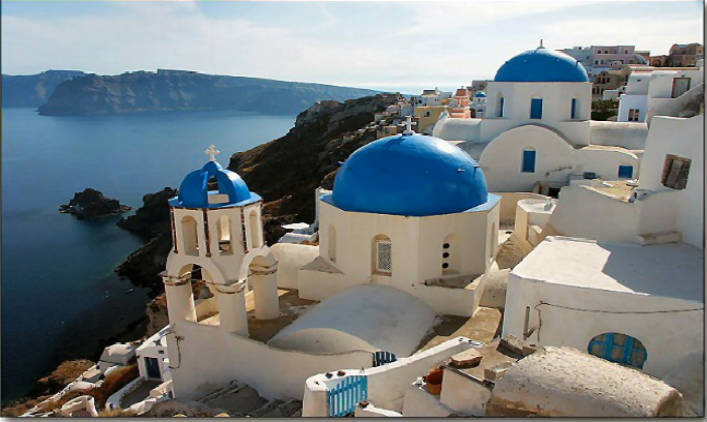 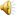 Greece
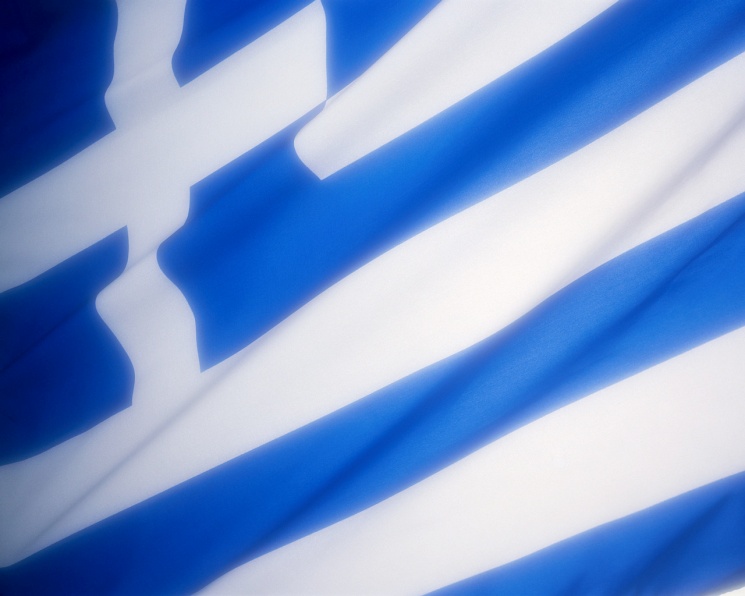 Greece
Population for Greece is 11,319,048.Greece has  131,800km².
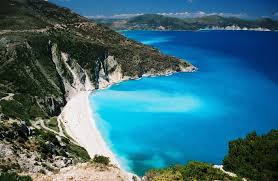 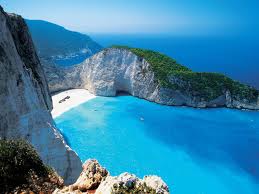 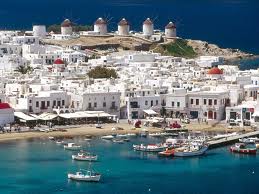 Athens
Athens is the capital city of Greece .





Area: 412 km²
Population: 789,166(2001)
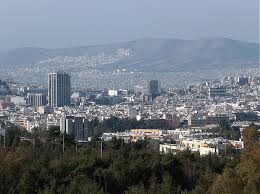 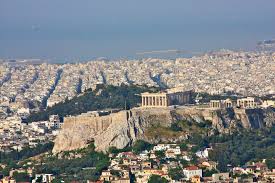 Parthenon
The Parthenon is a temple on the Athenian Acropolis.It is 14 m high .Parthenon is 3000 years old and it is the oldest building in Greece.
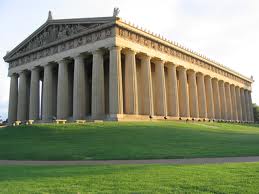 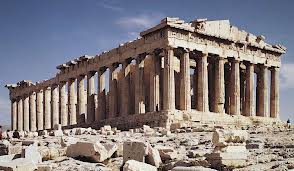 Olympics
The first Olympics games were in Greece on Summer 1896.
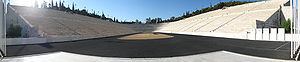 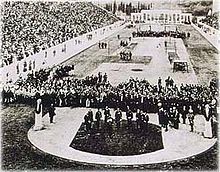 Longest River
The longest river in Greece is Aliakmon.It is 320 km long.
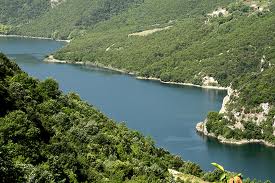 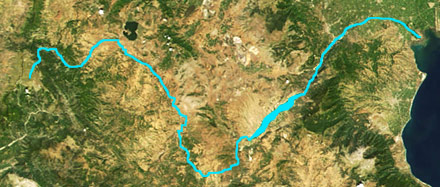 Highest Mountain
The highest mountain in Greece is Mount Olympus.It is 2,917 m high.
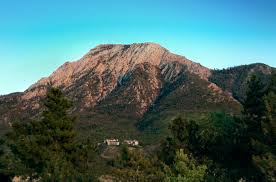 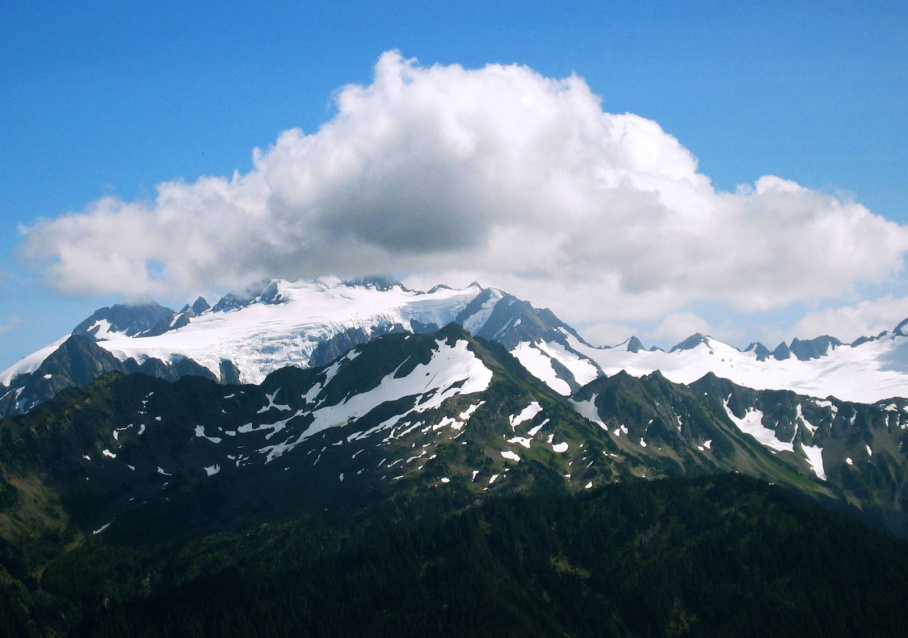 Made by:Ena Domazet
7th Grade